? Quan sát hình vẽ và so sánh chiều dài 2 đoạn thẳng trong từng hình sau?
A
B
B
A
D
C
C
D
TH2
TH1
1
Bài 5
ĐO CHIỀU DÀI
3
NỘI DUNG CHÍNH
4
1
3
Dụng cụ đo chiều dài
2
Đơn vị đo độ dài
Luyện tập
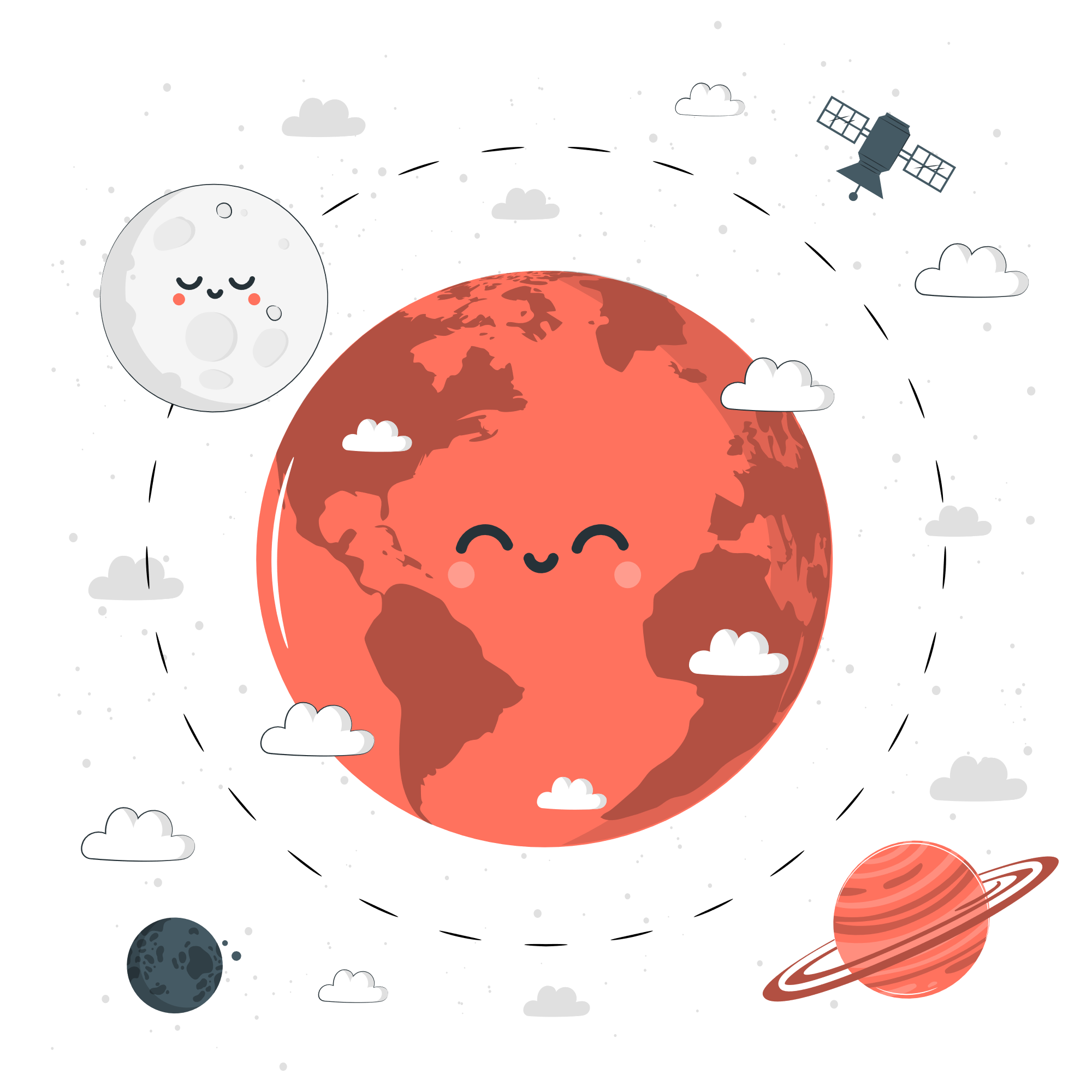 ĐƠN VỊ ĐO ĐỘ DÀI
I
dm
cm
mm
dam
km
hm
m
+ Đơn vị đo lường hợp pháp của nước ta là mét (m)
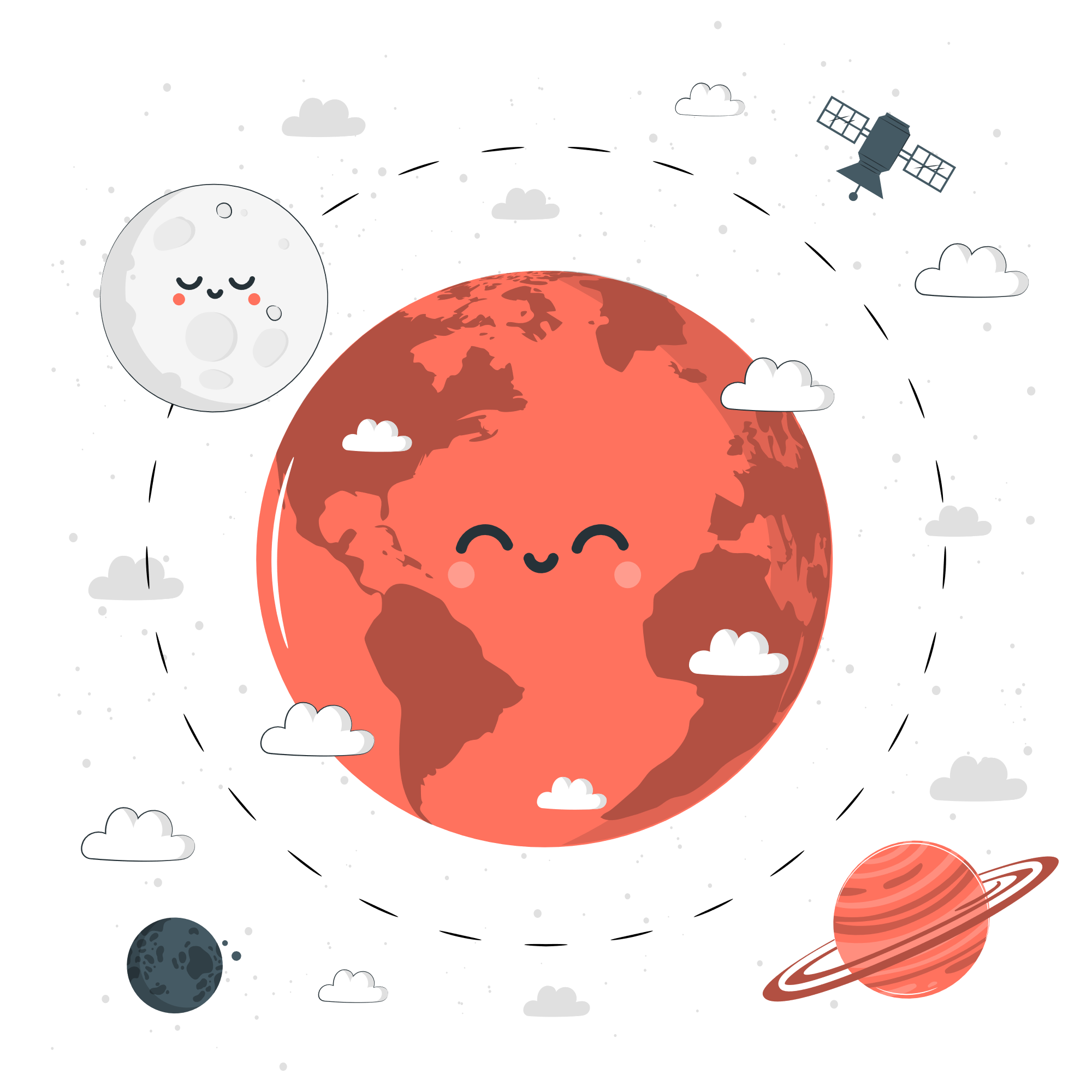 5
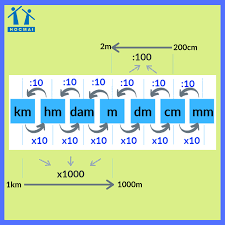 PHIẾU HỌC TẬP
Đổi đơn vị:
   a.  1,25m  = ..... dm              b.      0,1dm =  ....   mm
   c.   ...... mm = 0,1m              d.     ......cm  =  0,5dm
   e. 1mm = ……m		    f. 1 km = …….. m
   g. 2 cm = ……. mm	           h. …… m = 5 km
   i.  10 dm = …… mm
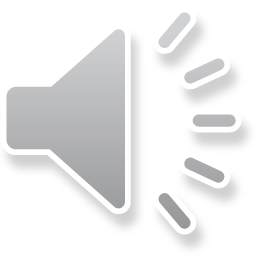 Trò chơi X-O
Luật chơi

Có 2 đội cùng chơi, mỗi đội cử 1 đại diện lên tham gia. Chọn mỗi số ở hàng dọc để ghép với số ở 1 ô vuông. Nếu đúng sẽ được 1 dấu X hoặc 1 dấu O. Nếu sai sẽ không được dấu gì. Đội nào xếp được 3 dấu X hoặc O thẳng hàng nhau trước thì sẽ giành chiến thắng.
Trò chơi
PHIẾU HỌC TẬP
Đổi đơn vị:
   a.  1,25m  = ..... dm              b.      0,1dm =  ....   mm
   c.   ...... mm = 0,1m              d.     ......cm  =  0,5dm
   e. 1mm = ……m		    f. 1 km = …….. m
   g. 2 cm = ……. mm	           h. …… m = 5 km
   i.  10 dm = …… mm
12,5
10
100
5
1000
0,001
20
5000
1000
Trong thực tế, để đo các độ dài sau đây, người ta sử dụng đơn vị nào?
Độ sâu hồ bơi
Độ cao cửa sổ
Chu vi quả cam
Khoảng cách giữa Hà Nội và Huế
Độ dày cuốn sách
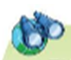 Em có biết:
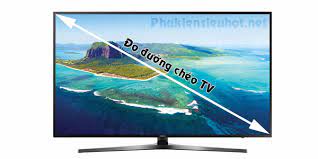 * Ở một số nước trên thế giới còn sử dụng đợn vị đo độ dài là  in ( inch ), Dặm 
  
        + 1 in (inch) = 2,54cm
        + 1 dặm = 1609m (≈ 1,6km)
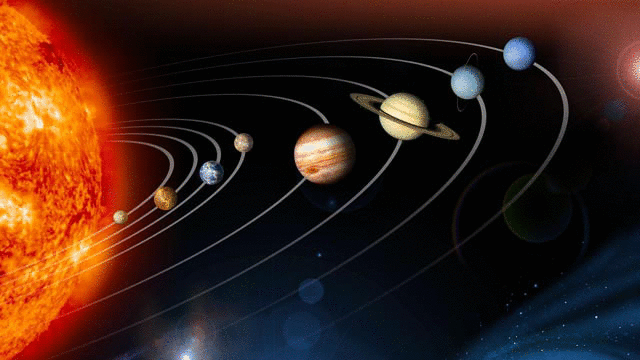 Để đo những khoảng cách lớn trong vũ trụ, người ta dùng đơn vị là năm ánh sáng. 
 1 năm ánh sáng    9 461 tỉ km
Câu truyện: Anh em nhà Thước
Ngày xửa ngày xưa, ở Vương quốc nọ có tên là Đo Lường. Hàng năm họ đã may rất nhiều bộ quần áo và làm nhiều trang sức để bán cho những nước láng giềng.
Vì không có dụng cụ đo đạc cẩn thận mà tất cả chỉ là ước lượng nên rất nhiều đồ không bán được và bị trả về.
Nhà vua đã tìm rất nhiều cách nhưng không khắc phục được điều này, cuối cùng vua đã kêu gọi người tài trong đất nước để giúp Người
Một hôm, có 4 anh em trong một gia đình cùng tên là Thước đã vào cung và hứa chắc chắn sẽ giúp việc đo đạc trở nên chính xác
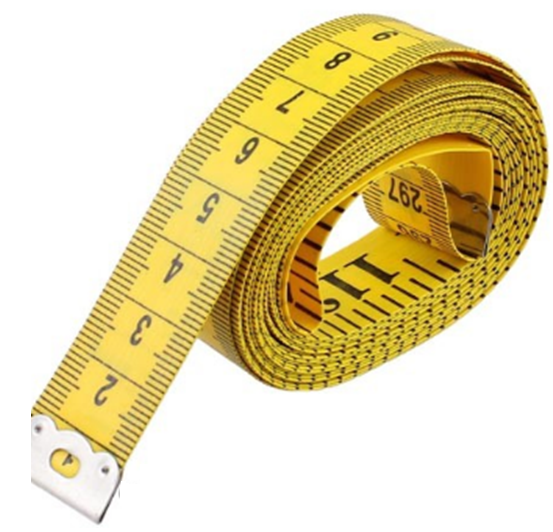 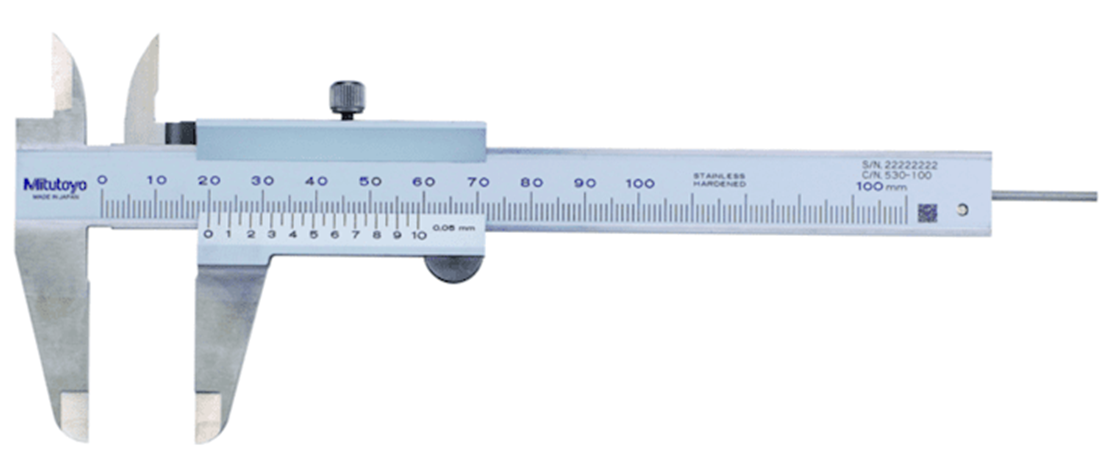 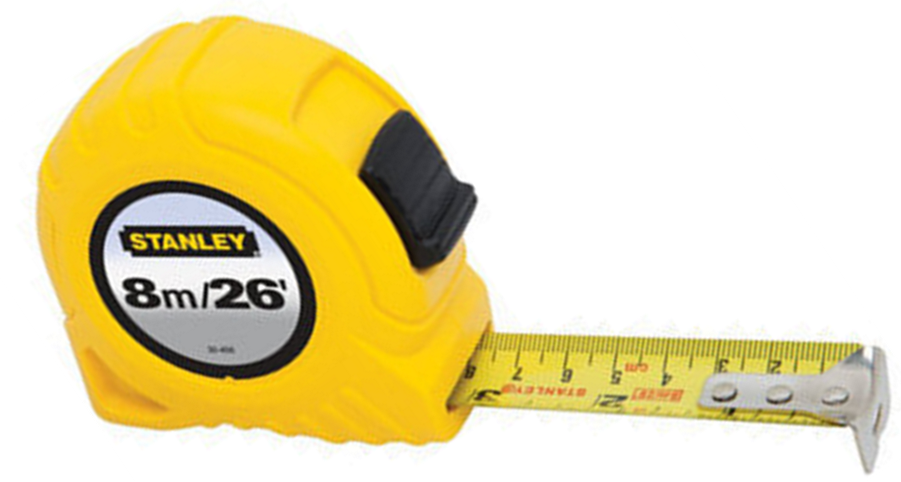 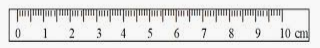 Nhờ có sự giúp đỡ của 4 anh em Thước, những bộ quần áo và trang sức được may ra rất vừa vặn và ít bị trả về nữa.
Tuy nhiên, vì họ cùng tên là Thước các thợ may trong cung thường bị nhầm nên có lúc việc đo đạc trở nên sai. Vì vậy nhà vua quyết định đặt lại tên riêng cho 4 anh em Thước.
Ngày nay, người ta sử dụng rất rộng rãi các thước này phục vụ cho việc đo đạc. Đố em biết nhà vua đã đặt tên cho họ là gì.
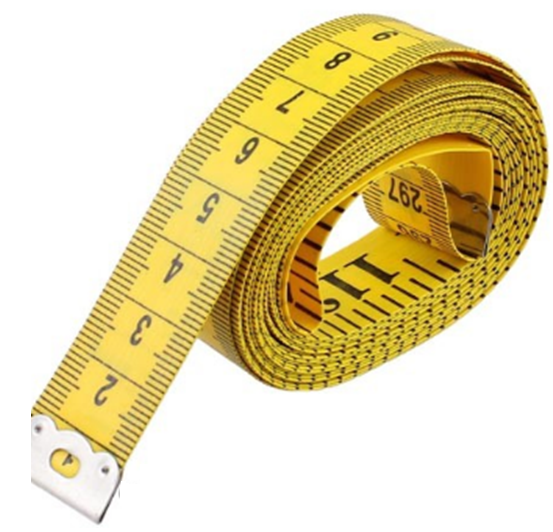 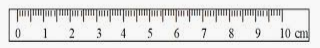 Hình a
Thước thẳng
Thước dây
Hình b
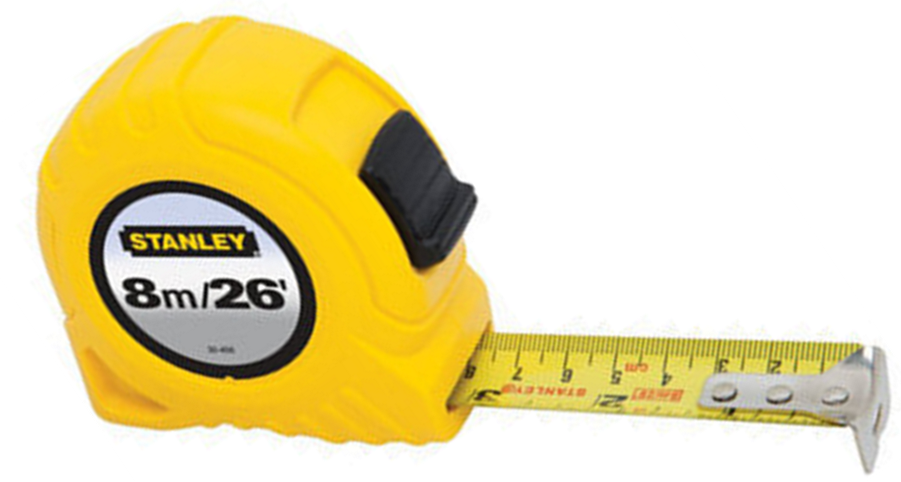 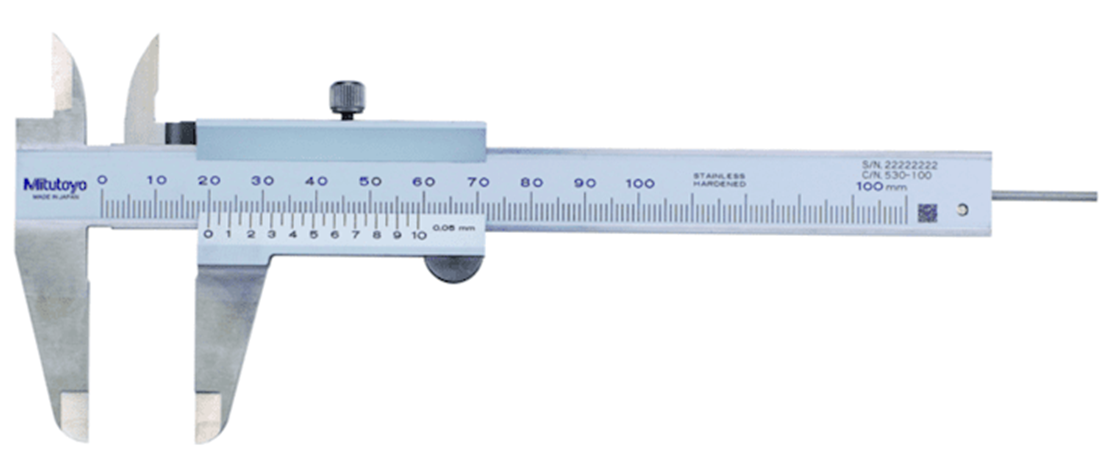 Thước cuộn
Hình c
Thước kẹp
Hình d
Hãy tìm điểm khác nhau trên các thước.
a) GHĐ: 100cm 
    ĐCNN: 0,5cm
b) GHĐ: 10cm 
    ĐCNN: 0,5cm
c) GHĐ: 10cm 
    ĐCNN: 0,1cm
Giới hạn đo (GHĐ)
Độ chia nhỏ nhất (ĐCNN)
Khi dùng thước cần biết giới hạn đo (GHĐ) và độ chia nhỏ nhất (ĐCNN) của thước.
* GHĐ của thước là độ dài lớn nhất ghi trên thước.
* ĐCNN của thước là độ dài giữa hai vạch chia liên tiếp trên thước.
Chọn loại thước đo thích hợp để đo độ dài
?
Thước thẳng
Bước chân của em
1
Chu vi ngoài của miệng cốc
2
Thước cuộn
Độ cao cửa ra vào lớp học
3
t
Thước dây
Đường kính trong của miệng cốc
4
t
Đường kính ngoài của ống nhựa
Thước kẹp
5
Lưu ý
Nên chọn dụng cụ đo có GHĐ lớn hơn giá trị cần đo một chút.
Muốn đo tới đơn vị đo nào thì nên chọn dụng cụ đo có ĐCNN bằng đơn vị đó.
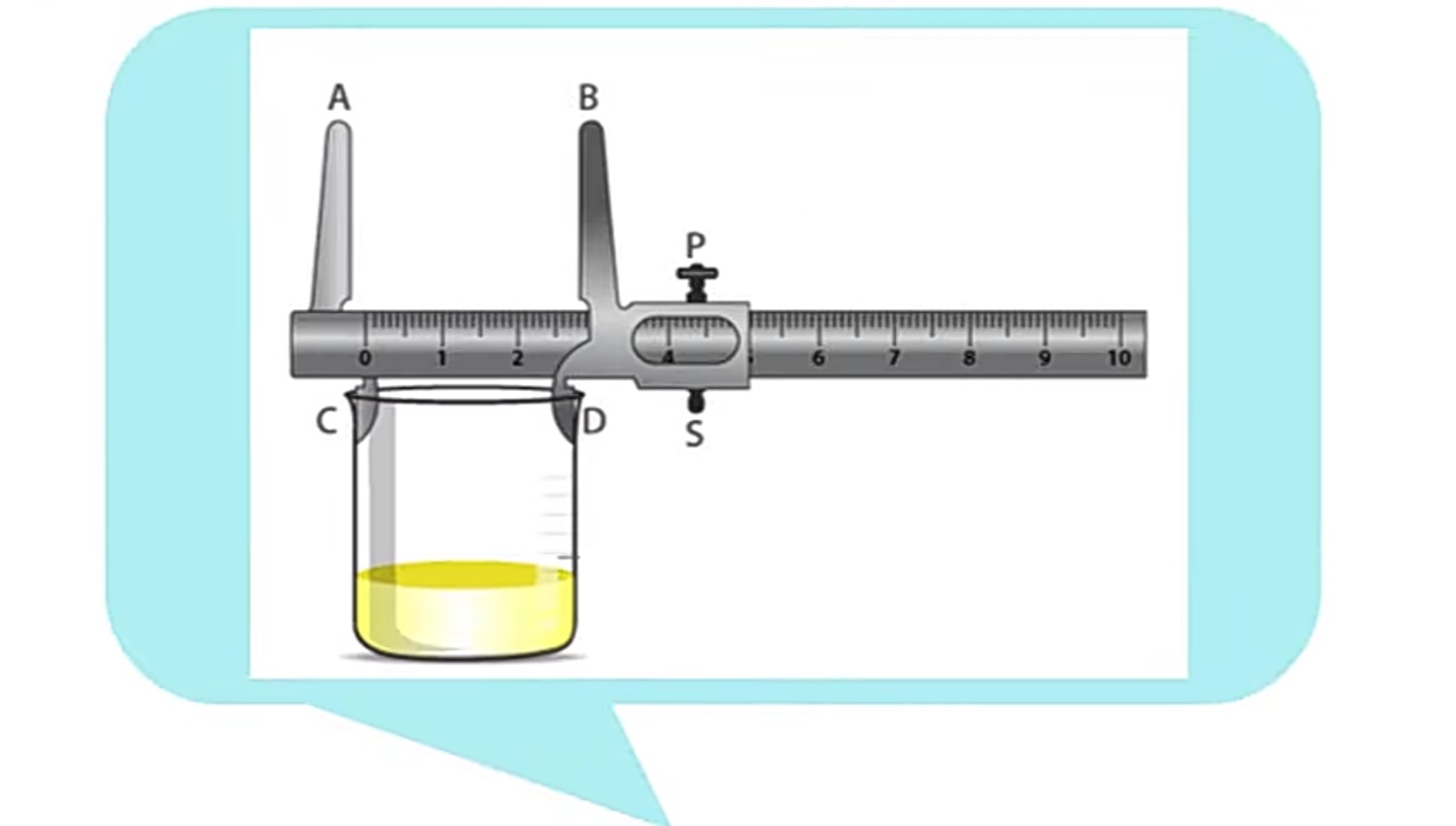 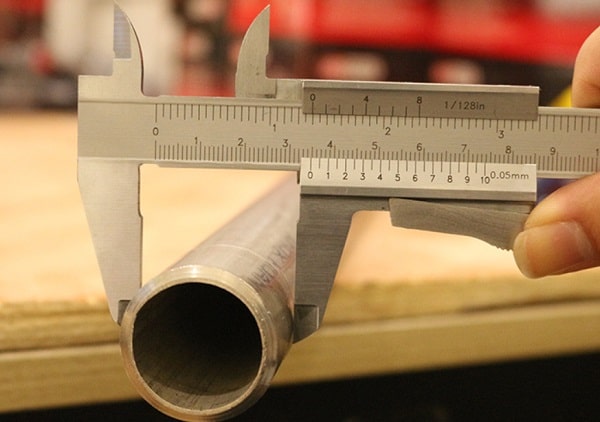 Nhiệm vụ về nhà: Sử dụng compa và thước thẳng để đo đường kính trong và đường kính ngoài của miệng cốc.
t
Thước kẹp
Đường kính trong của miệng cốc
Đường kính ngoài của ống nhựa
Thước thẳng
+ com pa
CÁCH ĐO CHIỀU DÀI
III
Ước lượng chiều dài cần đo để chọn thước đo thích hợp.
Bước 1
Đặt thước dọc theo chiều dài cần đo, vạch số 0 của thước ngang với một đầu của vật.
Bước 2
Mắt nhìn theo hướng vuông góc với cạnh thước  đầu kia của vật
Bước 3
Đọc kết quả đo theo vạch chia gần nhất với đầu kia của vật
Bước 4
Ghi kết quả theo ĐCNN của thước
Bước 5
?
Con hãy phân tích và nêu nhận xét về cách đặt mắt và đặt thước ở hình bên. Hãy chỉ ra các lỗi (nếu có) trong phép đo này.
Thực hành: Đo chiều dài và độ dày quyển sách KHTN 6
Mẫu báo cáo thực hành
1. Ước lượng chiều dài, độ dày của sách: ....................
2. Chọn dụng cụ đo
+ Tên dụng cụ đo: 
+ GHĐ: .......................... 
+ ĐCNN: .......................... 
3. Kết quả đo
VẬN DỤNG CÁCH ĐO CHIỀU DÀI VÀO ĐO THỂ TÍCH
III
- Đơn vị đo thể tích thường dùng là mét khối (m3) và lít (l)
1 m3 = 1000 l
1ml = 1 cm3
Hãy dựa vào Hình 5.4 để mô tả cách đo thể tích?
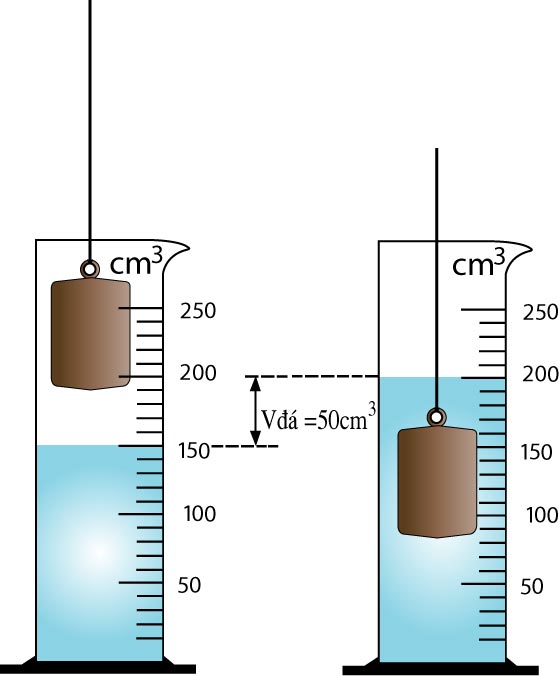 Vật rắn không thấm nước bỏ lọt vào bình chia độ
Bước 1: Đổ nước vào bình chia độ (V1)
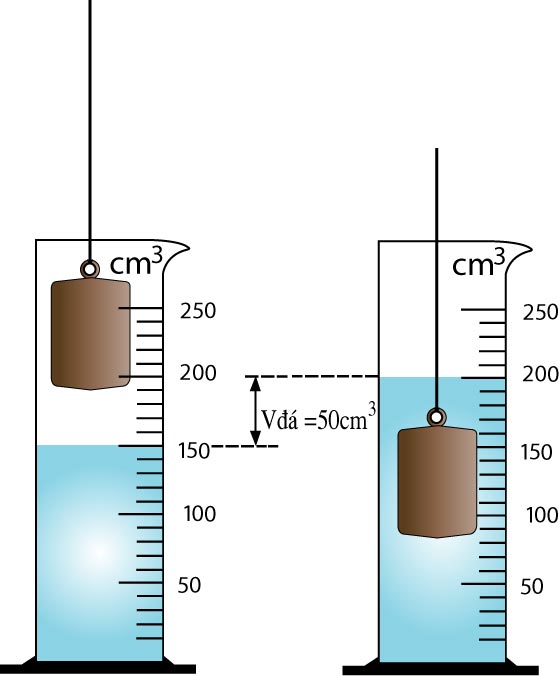 Bước 2: Thả vật cần đo thể tích vào bình chia độ thì mực chất lỏng trong bình là  V2= 200cm3
Bước 3: Tính thể tích của vật bằng cách lấy V2 - V1
Hãy dựa vào Hình 5.4 để mô tả cách đo thể tích?
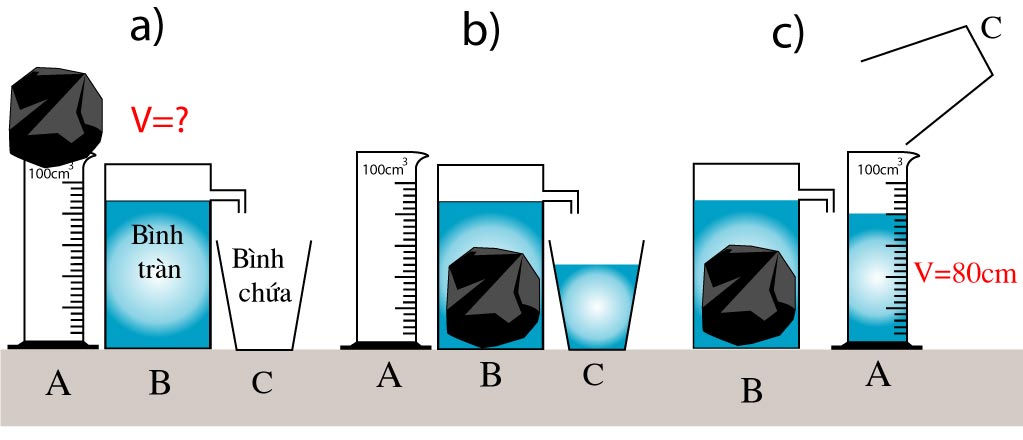 Vật rắn không thấm nước không bỏ lọt vào bình chia độ
Bước 1: Đổ đầy nước vào bình tràn
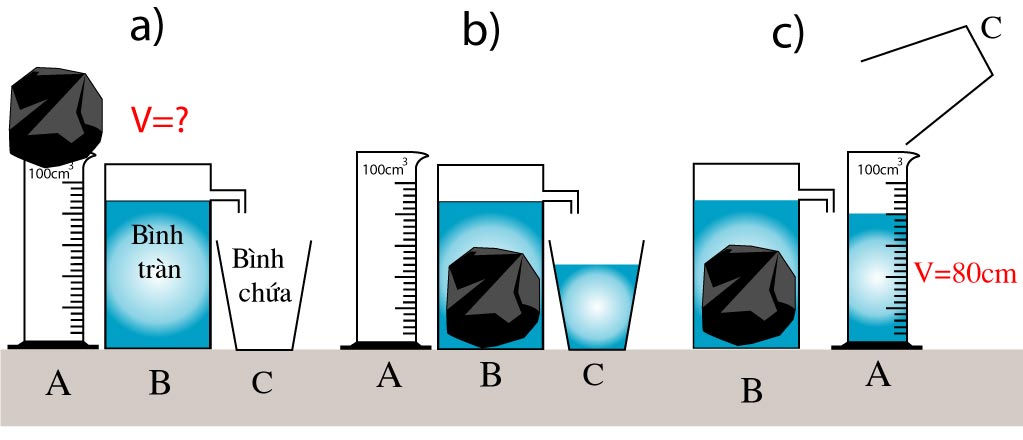 Bước 2: Thả chìm vật cần đo thể tích vào bình tràn cho nước tràn ra.
Bước 3: Muốn biết thể tích của vật ta đo thể tích nước tràn ra.
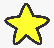 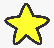 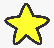 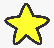 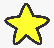 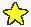 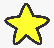 TRẮC NGHIỆM
ÔN TẬP
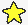 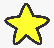 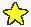 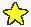 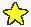 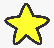 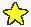 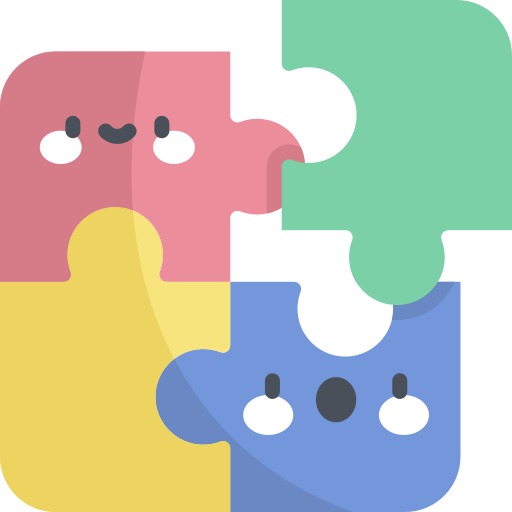 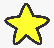 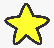 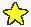 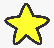 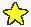 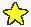 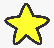 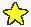 Câu 1: Để đo độ dài của một vật, ta nên dùng
A. Thước đo.
B. Gang bàn tay.
D. Bàn chân.
C. Sợi dây.
Câu 2: Giới hạn đo của thước là
B. độ dài nhỏ nhất ghi trên thước.
A. độ dài giữa hai vạch chia liên tiếp trên thước.
C. độ dài lớn nhất ghi trên thước.
D. độ dài giữa hai vạch chia bất kỳ ghi trên thước.
Câu 3:  Xác định giới hạn đo (GHĐ) và độ chia nhỏ nhất (ĐCNN) của thước trong hình
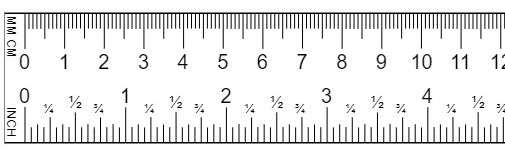 A. GHĐ 11cm ; ĐCNN 0 cm
B. GHĐ 11cm ; ĐCNN 1cm.
C. GHĐ 11cm ; ĐCNN 0,1cm.
D. GHĐ 11cm ; ĐCNN 0,1mm.
Câu 4:  Cách đổi đơn vị nào sau đây là đúng?
B. 1 mm = 0, 01 dm
A. 1 m = 0,1 cm
D. 1 dm = 10 m
C. 1 km = 100 m
Câu 5:  Để đo diện tích của một vườn có có kích thước 25 x 40 (m). Nếu trong tay em có hai chiếc thước: một thước dây có giới hạn đo (GHĐ) 2 m và một thước cuộn có GHĐ 20 m (Hình 5.4). Em sẽ dùng thước nào để cho kết quả đo chính xác hơn?Vì sao?
Trả lời: Dùng thước cuộn sẽ cho kết quả chính xác hơn vì thước cuộn có GHĐ 20 m nên chỉ cần dùng tối đa hai lần đo cho mỗi cạnh của vườn cỏ, còn dùng thước gấp có GHĐ 2 m nên số lần đo phải nhiều hơn, dẫn đến sai số lớn hơn.
V
HOẠT ĐỘNG TRẢI NGHIỆM
Hoạt động trải nghiệm (về nhà)Đo đường kính miệng cốc
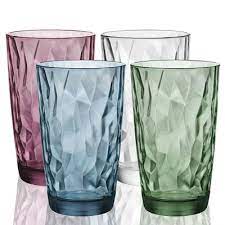 Dụng cụ: Có thể dùng
        + dây
        + thước kẻ
        + bút chì
        + giấy A4
        + kéo, compa
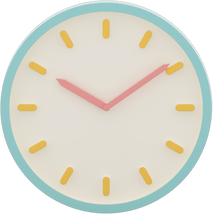 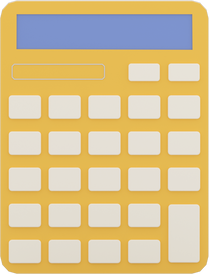 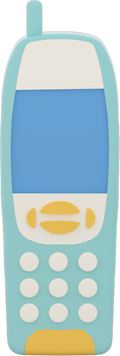 HƯỚNG DẪN VỀ NHÀ
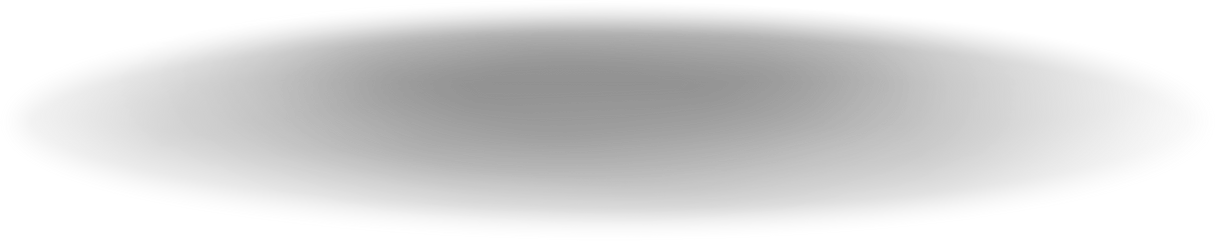 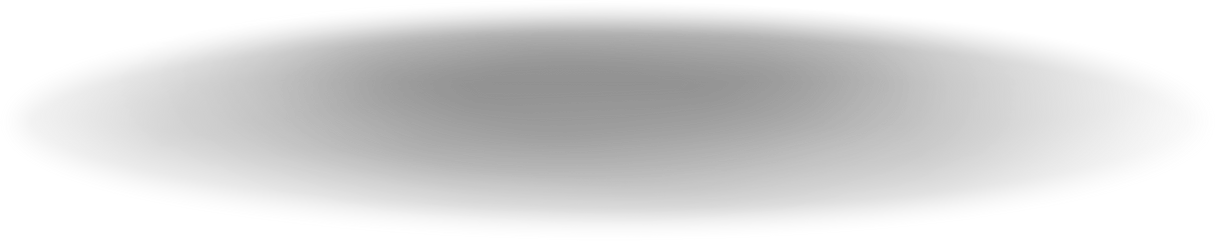 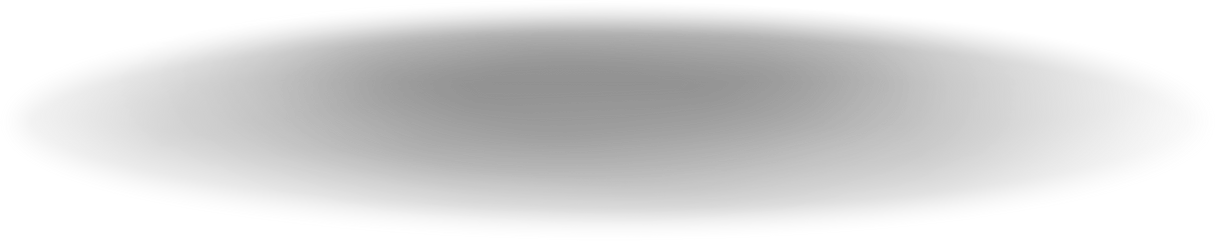 Chuẩn bị bài sau 
Tìm hiểu trước mục III, IV, bài 5
Làm các bài tập 5.1, 5.3, 5.5/SGK tr.12.
Ôn tập kiến thức đã học trong bài
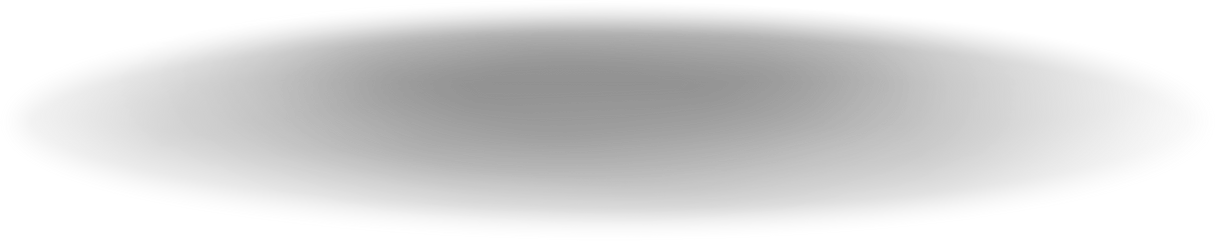 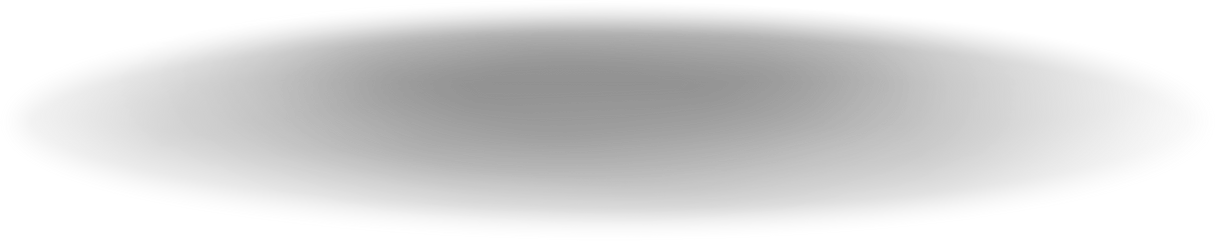 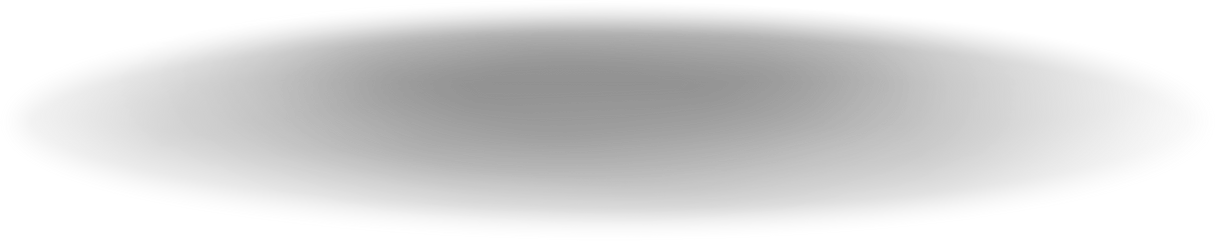 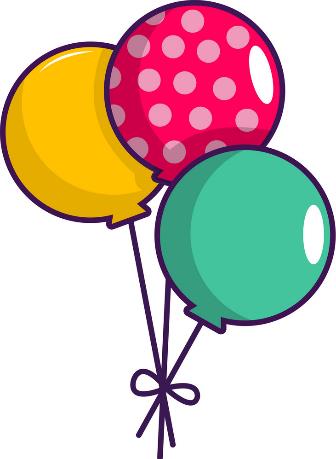 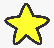 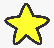 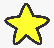 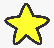 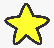 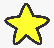 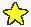 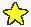 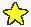 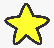 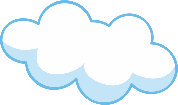 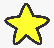 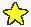 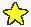 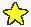 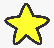 CẢM ƠN CÁC EM
ĐÃ CHÚ Ý LẮNG NGHE
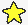 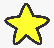 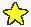 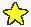 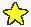 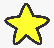 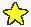 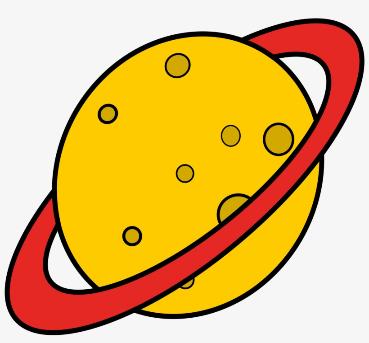 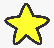 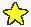 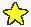 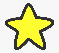 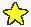 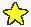 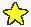 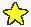 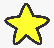 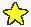